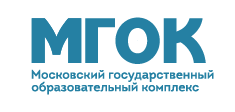 «Базовая кафедра - кадровый потенциал предприятий оборонно-промышленного комплекса России»
 

Авторы: Петренко Светлана Владимировна, 
старший методист
Морозкина Екатерина Александровна,
специалист отдела НИР
Укрупненная группа: 15.00.00 Машиностроение
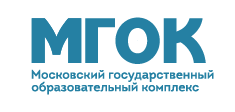 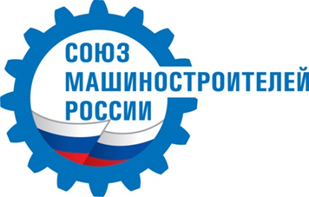 Создание базовых кафедр
Кадровый резерв», «Салют» и др.
ВЗАИМОДЕЙСТВИЕ СИСТЕМЫ «СПО-ПРЕДПРИЯТИЕ-ГОСУДАРТСВО»
ИНТЕГРАЦИЯ
УМО из ведущих специалистов, преподавателей, национальных экспертов  WorldSkills
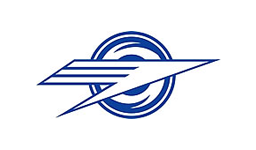 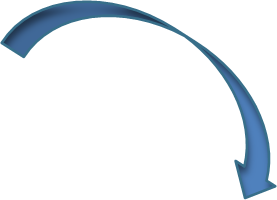 Качественный практико-
ориентированный образовательный процесс
ПОВЫШЕНИЕ КОНКУРЕНТОСПОСОБНОСТИ
ОПЕРЕЖЕНИЕ
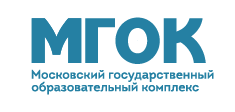 Нормативно-правовая база:
Договор о сетевой форме реализации образовательных программ от 25 декабря 2015 г. № 3352-84.

Федеральный государственный образовательный стандарт среднего профессионального образования по специальности 15.02.08 Технология машиностроения (базовая подготовка), входящей в укрупненную группу специальностей 15.00.00 Машиностроение и на основании Единого тарифно-квалификационный справочника работ и профессий рабочих (ЕТКС), 2014, часть №2 выпуска №2 ЕТКС (выпуск утвержден Постановлением Минтруда РФ от 15.11.1999 N 45).

Программа подготовки специалистов среднего звена по специальности 
      15.02.08 Технология машиностроения (базовая подготовка).

Внесенные изменения в ст. 264 Налогового кодекса Российской Федерации в части предоставления льгот по налогам для предприятий, участвующих в практико-ориентированном обучении на своих площадях.
МОДЕЛЬ ОБРАЗОВАТЕЛЬНОГО ПРОЦЕССА
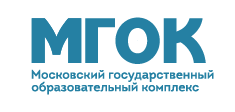 Получение углубленных знаний, умений и практического опыта по специальности
Работодатель
Непрерывная подготовка специалиста
Профессиональный цикл
(профессиональные модули, учебные, производственные (по специальности и преддипломные) практики)
Получение практического опыта по профессиям
Математический и естественнонаучный цикл
Получение первоначальных знаний, умений по профильным дисциплинам. Культурный и физический уровень подготовки
ГБОУ СПО
Общий гуманитарный и социально-экономический цикл
Общеобразовательный цикл
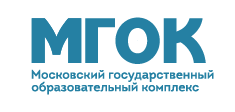 Первый этап – 
управленческий
1
3
Создание нового организационного подразделения - Базовая кафедра
Создание материально-технической базы
2
Изменение функционала штатных единиц предприятия
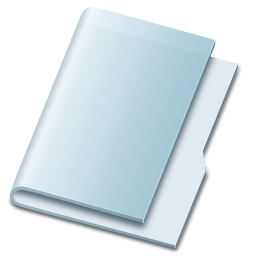 Договор
о сетевой форме  реализации образовательных программ
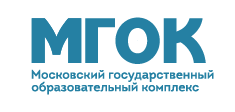 Второй этап – 
педагогический
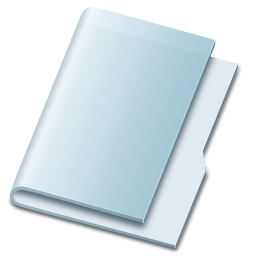 Система компетенций работников предприятия
(СКРП)
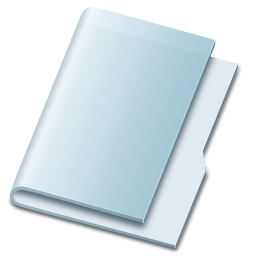 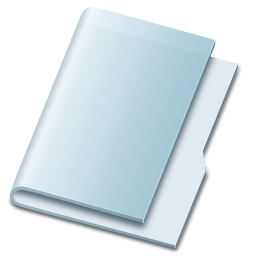 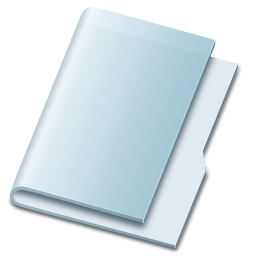 Рабочие программы
учебных дисциплин и профессиональных модулей
Учебный план
реализации ППССЗ
по
специальности
Рабочие программы
практик
ФГОС специальности
+
Профессиональный стандарт
+
Требования  предприятия 
к специалисту
Изменение 
Учебного плана 
по специальности согласно СКРП
Изменение рабочих программ учебных дисциплин, профессиональных модулей 
и практик согласно 
Учебному плану и СКРП
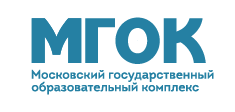 2 курс
Учебная практика (получение профессии «Оператор станков с ПУ»)
Производственная практика (закрепление опыта)
3 курс
Производственная практика (планирование и организация структурного подразделения)
Учебная практика (изучение оборудования измерительных лабораторий)
Производственная практика (работа с технической документацией  в  техническом бюро)
Производственная (преддипломная) практика
4 курс
Защита ВКР
Демонстрационный экзамен
+
ТРУДОУСТРОЙСТВО
Высококвалифицированный специалист
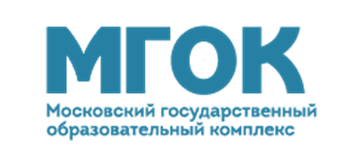 Выводы:
11
усиление практико-ориентированной составляющей подготовки, ее нацеленность на получение конкретных умений и навыков
погружение обучаемых в профессиональную среду на всех этапах траектории развития личности в единой многоуровневой системе непрерывного образования
подготовка участников к соревнованиям по компетенциям WorldSkills Russia
создание индивидуальных практико-ориентированных образовательных маршрутов
повышение образовательных результатов 
создание насыщенной образовательно-профессиональной  среды, генерирующей различные возможности для обучающихся, многообразие и преемственность программ 
повышение конкурентоспособности выпускников при выстраивании образовательной и профессиональной траектории

подготовка высококвалифицированных специалистов, не требующих адаптации на рабочем месте и способных включиться в рабочий процесс предприятия по окончании образовательной организации
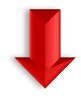